Конфликты в школе и восстановительная медиация
ШСП МАОУ СОШ №2 г. Владимир
Практика применения восстановительной медиации в школе при решении конфликтных ситуаций с участниками образовательного процесса.

Куратор службы Педагог-психолог: Тёплая Е.Н.
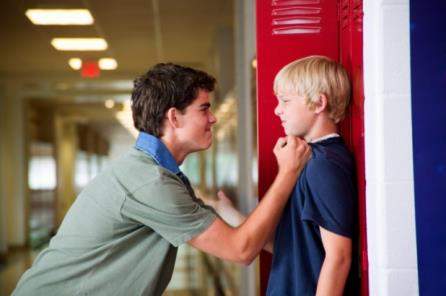 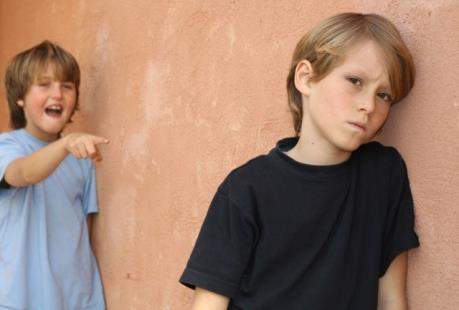 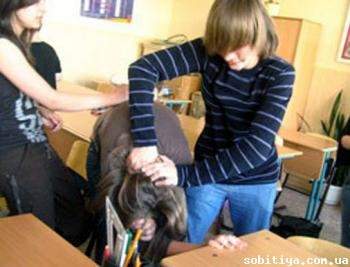 Школа – это универсальная арена, полигон для разрядки детьми своих многочисленных накопившихся  негативных импульсов. 
Именно в  школе закладываются основы поведения человека в будущем, способность выйти из конфликтной ситуации.
Наиболее распространены среди учащихся конфликты лидерства, 
в которых отражается борьба двух-трех лидеров 
и их группировок за первенство в классе.
ВИДЫ КОНФЛИКТОВ В ОО
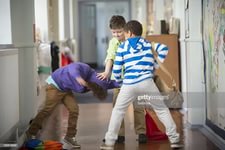 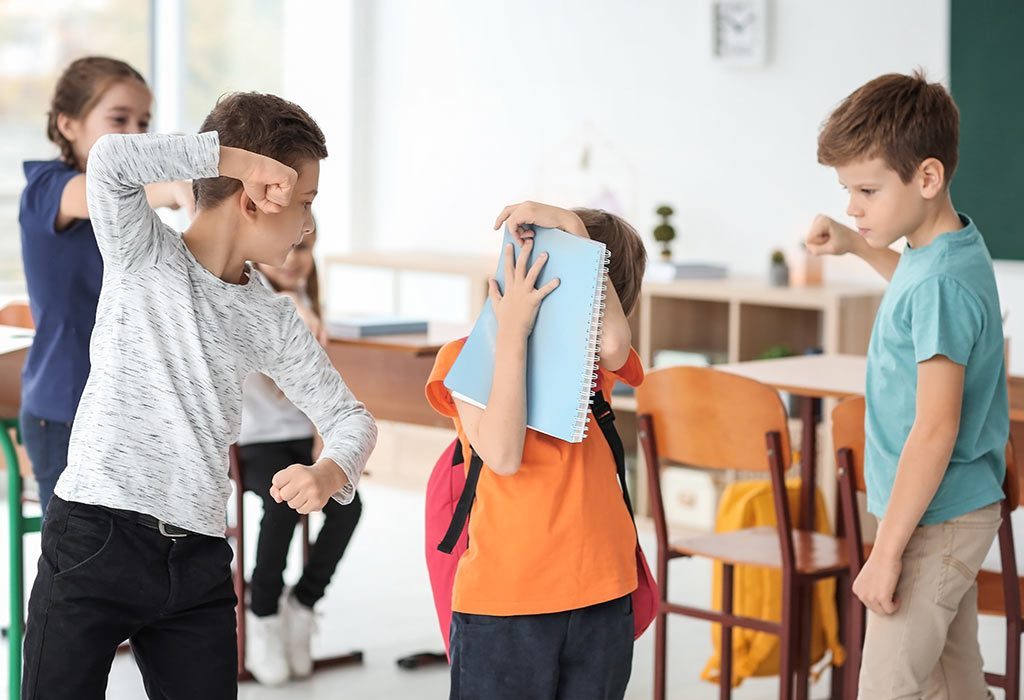 В средних классах частые конфликты между мальчиками и девочками.
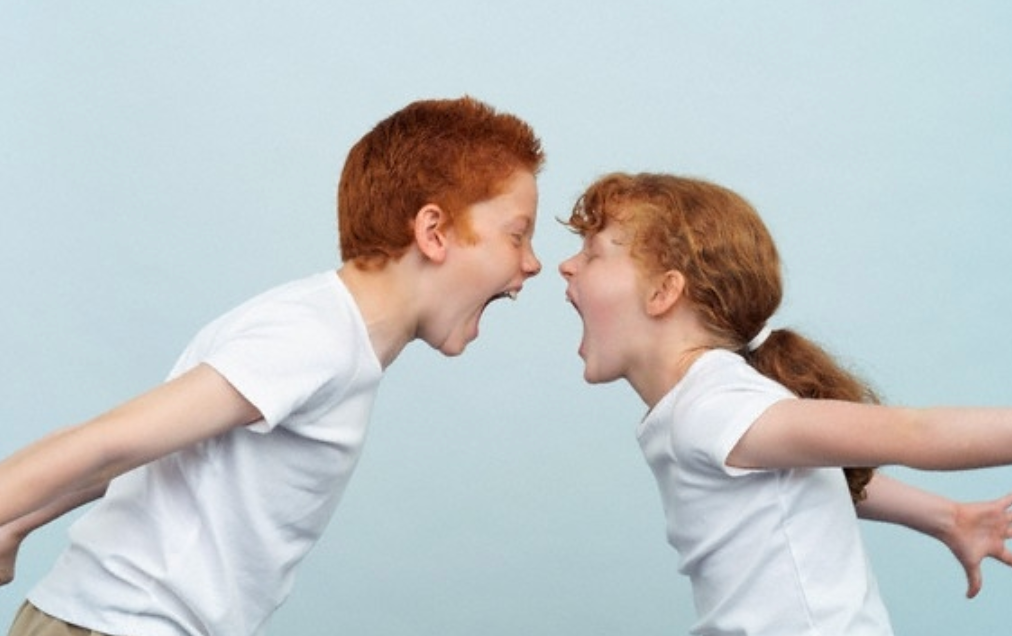 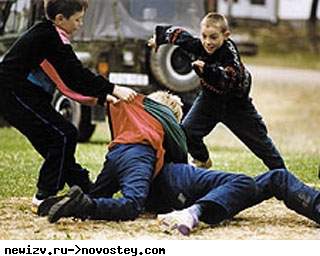 Конфликт трех-четырех подростков с целым классом или конфликтное противостояние одного школьника и класса.
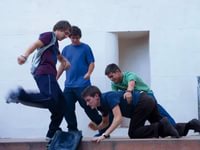 Массовые конфликты: «стрелки», «БуЛЛинг»
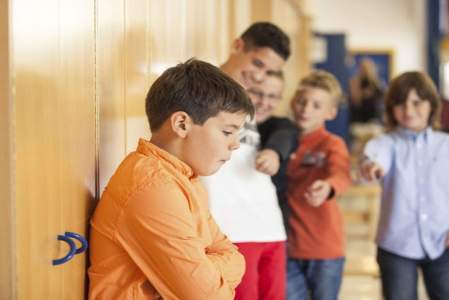 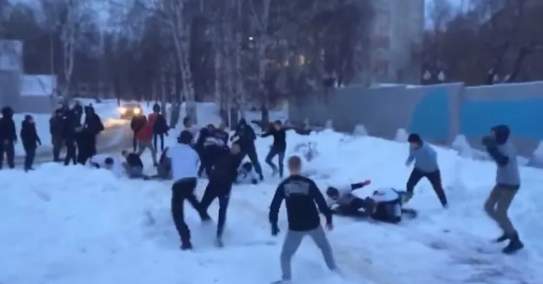 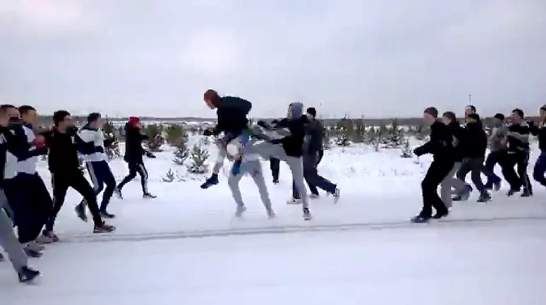 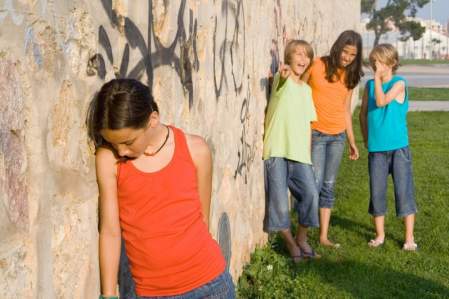 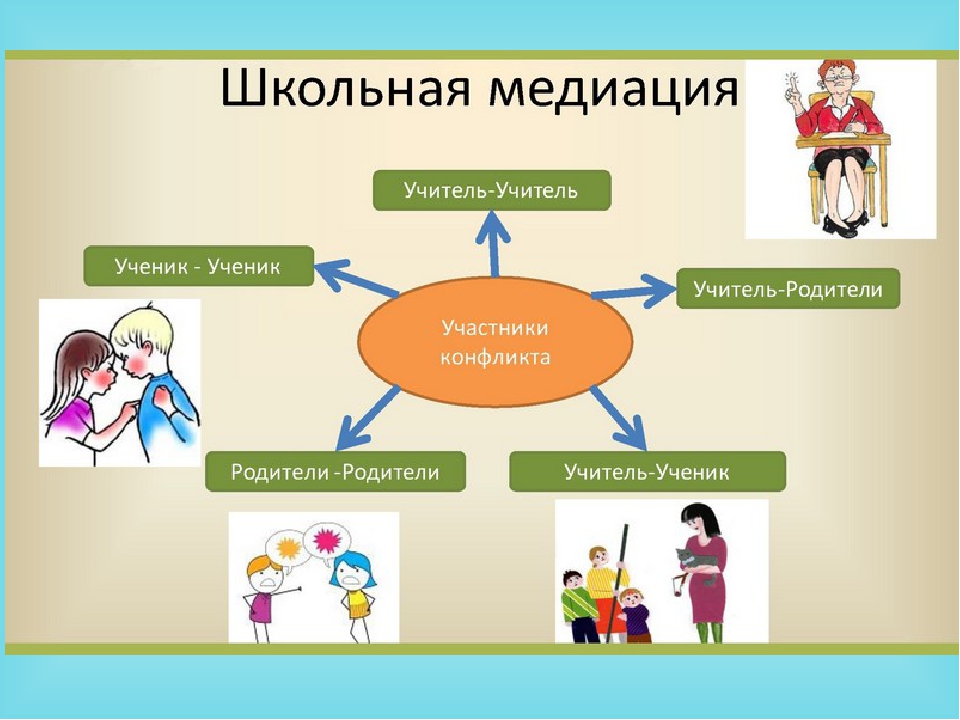 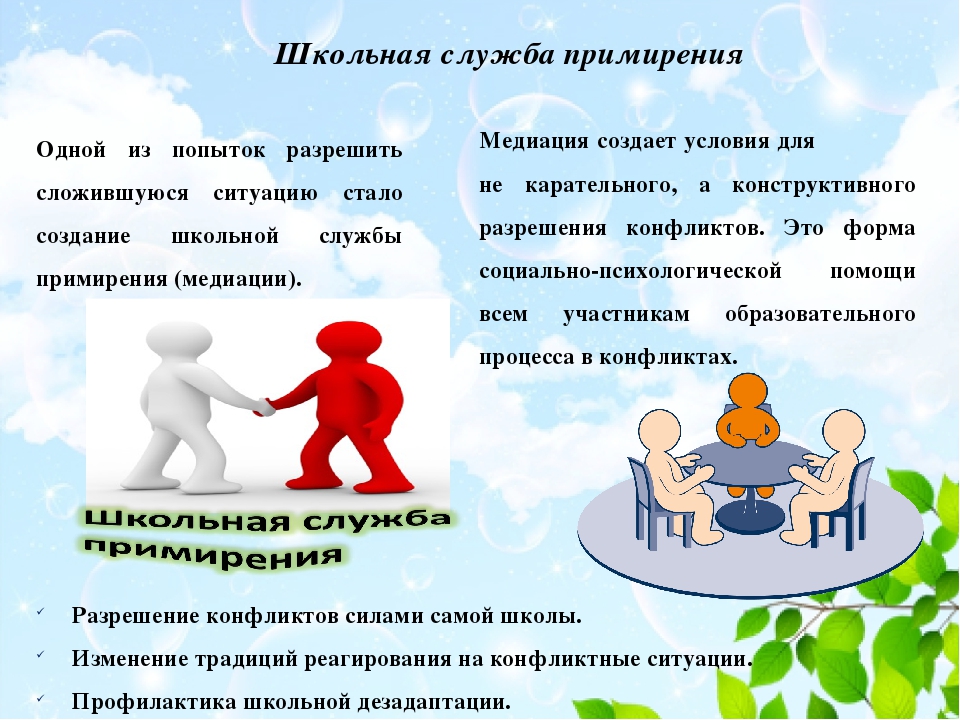 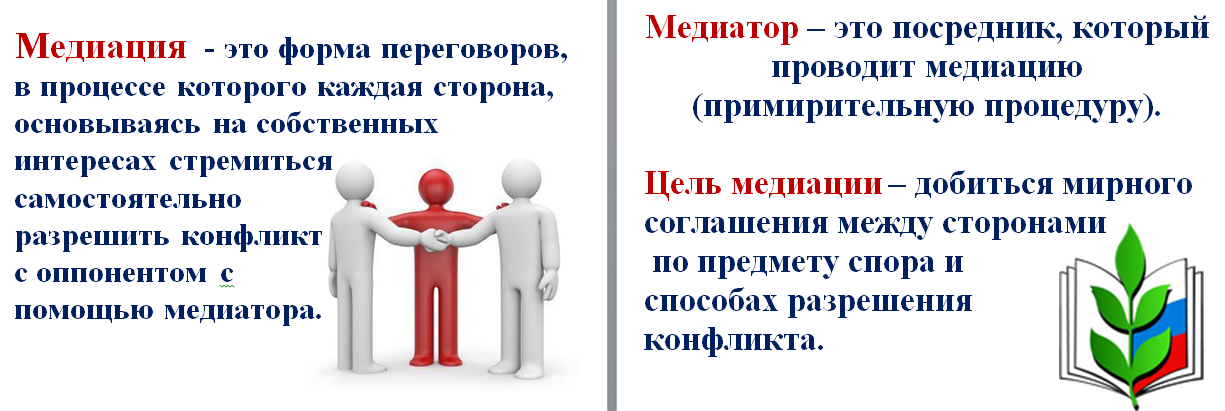 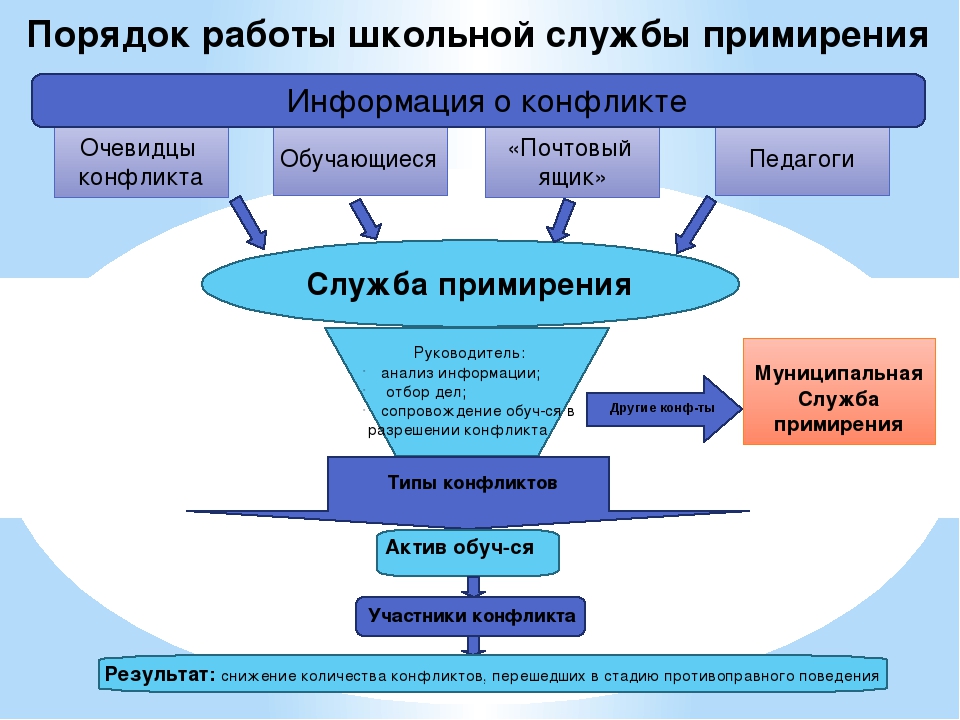 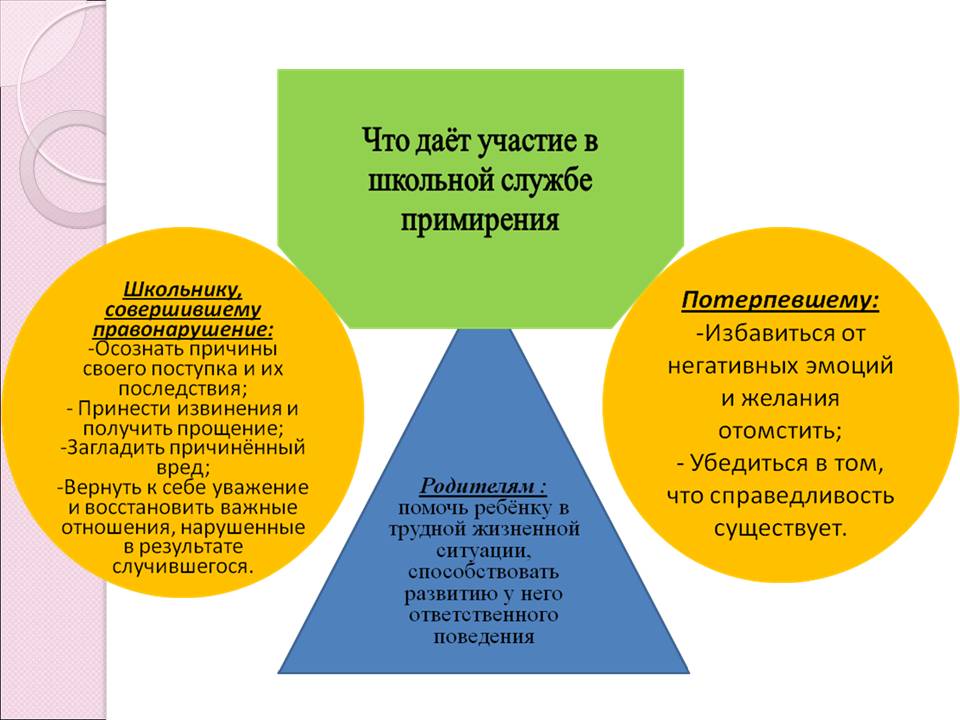 Практика показывает, что Осознание случившегося и 
договоренности, достигнутой на подобных встречах, приводят к более существенным результатам, чем наказание.
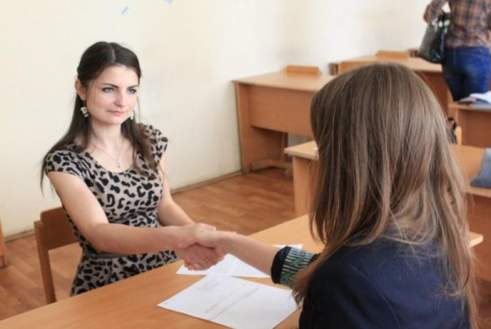 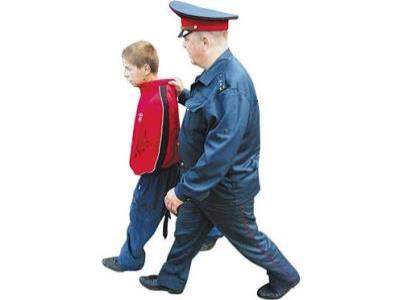 Организация работы ШСП в МАОУ СОШ №2
Школьная служба примирения в нашей школе работает с 2017 года.
 Для организации работы пришлось немало потрудиться, чтобы соответствовать технологии школьных служб примирения как Российской модели школьной медиации.
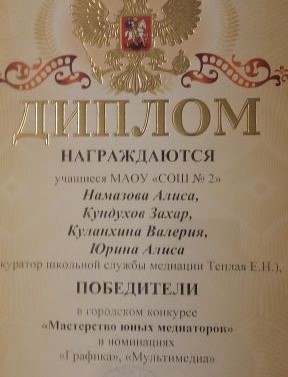 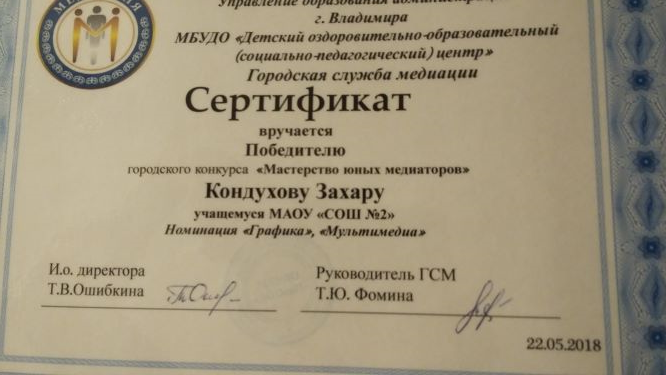 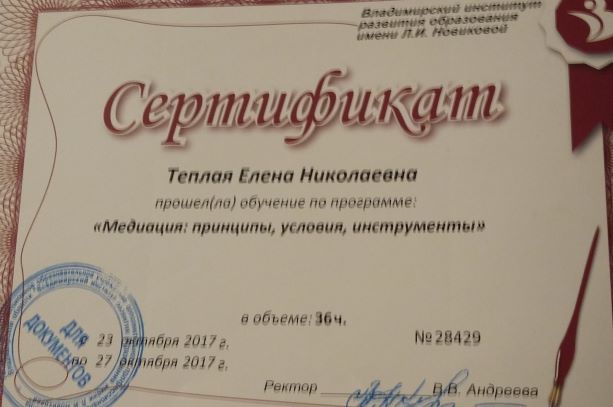 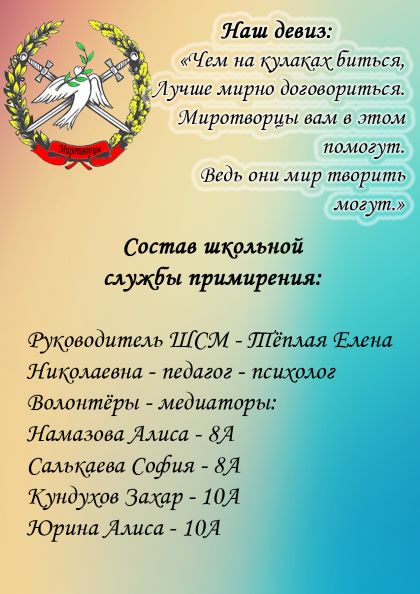 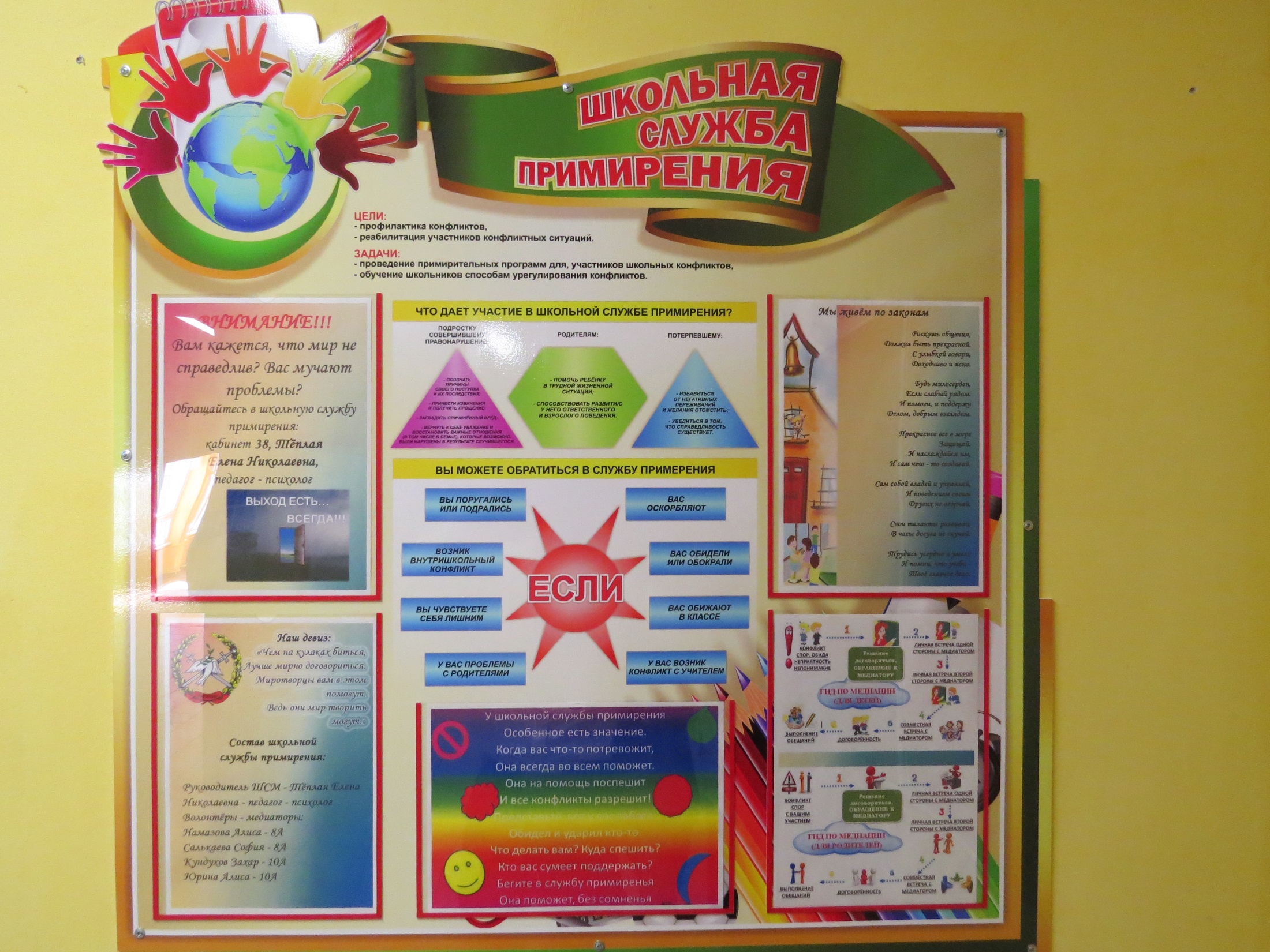 Командой СП организуются такие акции как  «День толерантности», «Пойми меня», снимаются видеоролики о работе ШСП, осуществляется знакомство  родителей с работой ШСП, учащиеся-медиаторы осуществляют волонтерскую миссию.
   Это направление является самым основным, так как профилактическая работа – это глобальный пласт системы безконфликтного взаимодействия всех участников образовательного процесса.
ШСП опирается на следующие принципы:
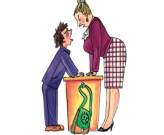 Функционирование ШСП в образовательной организации позволяет:
сократить общее количество конфликтных ситуаций, в которые вовлекаются дети;
повысить эффективность ведения профилактической и коррекционной работы, направленной на снижение проявления асоциального поведения обучающихся;
сократить количество правонарушений, совершаемых несовершеннолетними;
обеспечить открытость  деятельности образовательной организации в части защиты прав и интересов детей;
оздоровить социально-психологическую обстановку в образовательной организации.
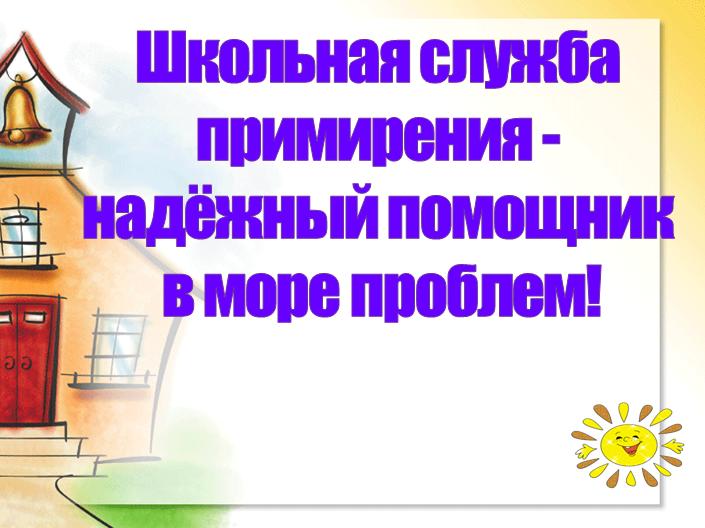